Travail de cloche
In the sentence “La plume de la vache est sur le bureau et sous le chien,” which nouns are masculine and which nouns are feminine? Answer using complete sentences in English or French, as you prefer.
vendredi, le tente août
Un moment de culture francophone
elle est, c’est, il y a
Bonjour!
vendredi, le trente et un août

Vendredi, vendredi
Rah, rah, rah!
Vendredi, vendredi
On y va
The Rogers and Hammerstein musical “South Pacific” is set on a francophone island. Thus, the first words heard in the show are a song in French.
Dites-moi, pourquoi
La vie est belle?
Dites-moi, pourquoi
La vie est gai?
Dites-moi, pourquoi
Chère demoiselle.
Est-ce que parce que
Vous m’aimez?
Pourquoi tombons-nous?
Nous tombons pour apprendre comment se lever.
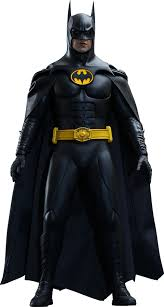 Sommes-nous prêts?

Nous sommes prêts !
p. 26
it is, that is, there is

il / elle est, c’est, il y a
Elle est ______or Il est _______ is used…

When followed by an adjective. 
Elle est triste
Il est heureux
Elle est ______or Il est _______ is used…

When followed by a profession, nationality, or religion.
Il est professeur.
Elle est américaine.
Elle est chrétienne.
C’est is used…

In front of a proper noun
C’est Robert
C’est is used…

In front of a definite or indefinite article
C’est une pomme délicieuse.
C’est le chien qui aboie toute la nuit.
The plural of c’est is ce sont

Ce sont les profs le plus intelligents.
Ce sont les trois mousquetaires du roman.
Il y a is used to describe something which is physically present.

Il y a un stylo noir sur la table.
Il y a quatorze élèves dans notre classe de français.

Il y a is used in the same form regardless of the number of objects to which it refers.
Elle est ______________
Il est ________________
C’est ________________
C’est ________________
Il y a ________________
Devoirs
Billet de sortie
Répondez à la question avec une phrase qui commence avec « c’est. »

Qui est le plus beau castor du monde?